Allah Menciptakan Langit dan Bumi
Pendidikan Agama Katolik
Kelas 1 SD
1
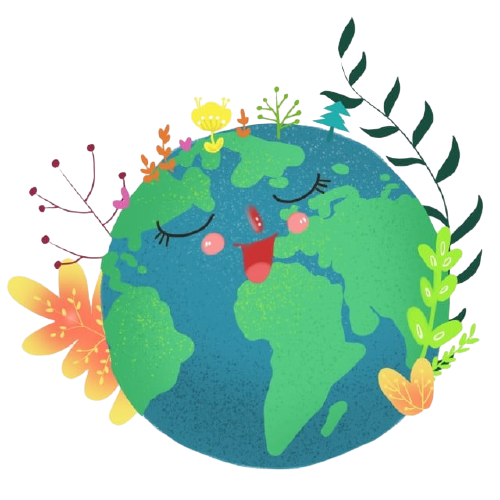 Semua makhluk hidup adalah ciptaan Tuhan
Menurut kitab kejadian (1:1-24) pada mulanya Tuhan menciptakan langit dan bumi
2
Hari Pertama
Bumi saat itu masih gelap gulita. Lalu Allah berfirman, “Jadilah terang”. Maka jadilah terang dan gelap hari pertama
Siang dan Malam
Hari Pertama
3
Hari Kedua
Allah berfirman lagi, “Jadilah cakrawala”. Lalu jadilah cakrawala. Cakrawala adalah langit dan di bawah langit adalah bumi.
Langit dan Bumi
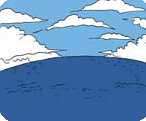 Hari Kedua
4
Hari Ketiga
Daratan dan Lautan
Allah memandang seluruh bumi penuh dengan air. Lalu berfirmanlah Allah, “Jadilah tanah kering”. Lalu terjadilah, dari air muncul tanah yang kering dan disebut darat. Sedangkan kumpulan air disebut laut.
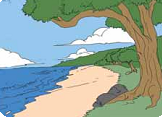 Hari Ketiga
5
Hari Keempat
Matahari, Bulan dan Bintang
Allah melihat di langit masih kosong. Lalu berfirmanlah Allah, “Hendaknya di langit ada benda-benda bercahaya untuk menerangi bumi siang dan malam. Lalu diciptakanlah matahari, bulan dan bintang. Allah melihat semua yang diciptakannya sungguh baik adanya.
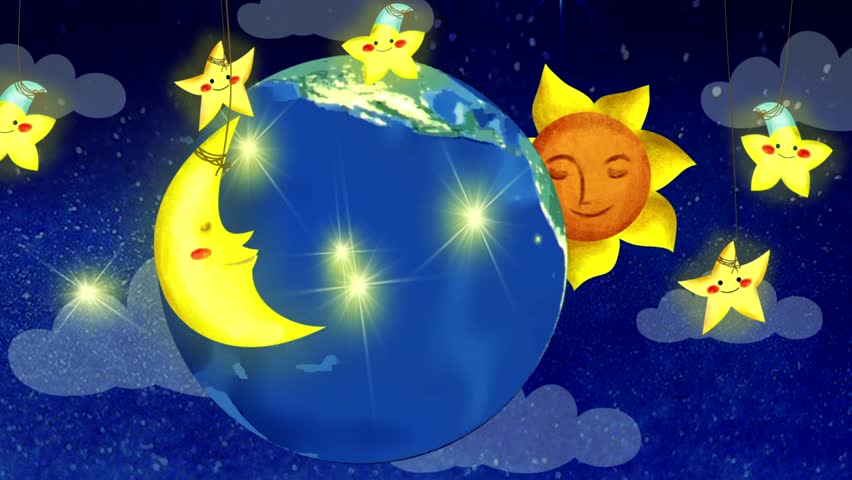 Hari Keempat
6
Hari Kelima
Allah memandang belum ada makhluk hidup di laut dan udara. Lalu Allah berfirman: “Hendaklah di dalam laut hidup berbagai jenis makhluk hidup dan di udara berbagai jenis hewan beterbangan.”. Maka muncul berbagai jenis hewan dari dalam laut. Ada ikan besar dan kecil, kepiting, udang dan hewan lainnya. Kemudian muncul juga berbagai jenis burung beterbangan, kupu-kupu dan serangga lainnya. Allah memberkati mereka dan berkata: “Berkembang biaklah dan bertambah banyaklah kamu”
Burung di udara dan ikan di laut
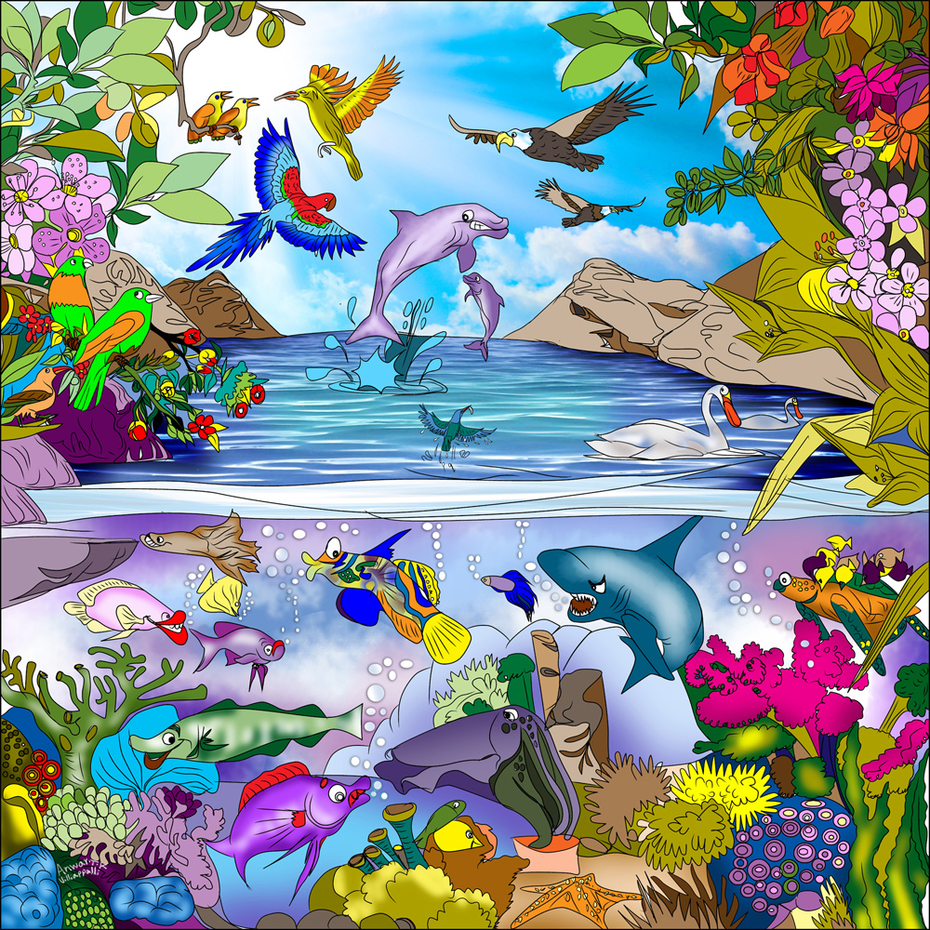 Hari Kelima
7
Hari Keenam
Allah memandang lagi ciptaanNya yang ada di darat dan menciptakan juga hewan-hewan di darat. 
Kemudian Allah berfirman: “Baiklah diciptakan manusia menurut gambar dan rupa Allah”. Lalu diciptakanlah laki-laki dan perempuan. Kemudian, Tuhan Allah menyerahkan semua ciptaannya kepada manusia, kataNya, “Semua ciptaan ini Kuberikan kepadamu. Pergunakan dan peliharalah semuanya dengan baik”.
Manusia
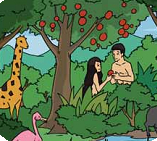 Hari Keenam
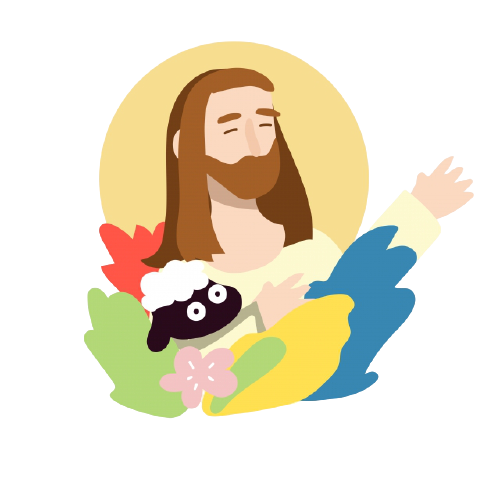 8
Hari Ketujuh
Tuhan beristirahat
Tuhan menciptakan alam semesta selama enam hari

Tuhan menciptakan alam semesta dan isinya teliti dan sempurna

Kita harus bersyukur karena alam ciptaan Tuhan dengan cara menjaganya dengan baik
Hari Ketujuh
9
Perbuatan yang dapat kita lakukan untuk memelihara ciptaan Tuhan:
menanam dan menyiram tanaman
tidak membunuh hewan secara liar
membuang sampah di tempatnya
mengurangi polusi
tidak menebang pohon secara liar
menghemat air
Apakah kalian sudah ikut memelihara ciptaan Tuhan?
10
Daur ulang adalah proses mengolah sampah menjadi produk baru yang bisa dimanfaatkan. 
Contohnya:  membuat tempat pensil atau pot bunga dari kaleng bekas, membuat bantal dari pakaian bekas.
Daur Ulang
Ayo coba sebutkan yang lainnya!
11
Mengelompokkan sampah
Sampah berbahaya
Sisa makanan
Kertas
Plastik
Kertas
Koran
Baterai
Benda tajam
Plastik
Bungkus makanan
Sisa makanan
Kulit buah
Buanglah sampah sesuai jenisnya!
12
Protecting
Activities
Aksi kecil yang kalian lakukan bisa sangat bermanfaat bagi bumi kita. Ayo mulai sekarang kurangi penggunaan plastik!
13
Kisah Penciptaan
Ayo nyanyikan dengan nada naik delman ya!
Hari pertama Tuhan cipta siang dan malam.
Hari kedua Tuhan cipta langit dan bumi.
Hari ketiga Tuhan cipta darat dan laut. 
Hari keempat matahari, bulan dan bintang. Hey….
Hari kelima Tuhan cipta burung ikan.
Hari keenam Tuhan cipta manusia.
Ayo berlatih sampai hafal!
Thanks
Ayo berlatih sampai hafal!